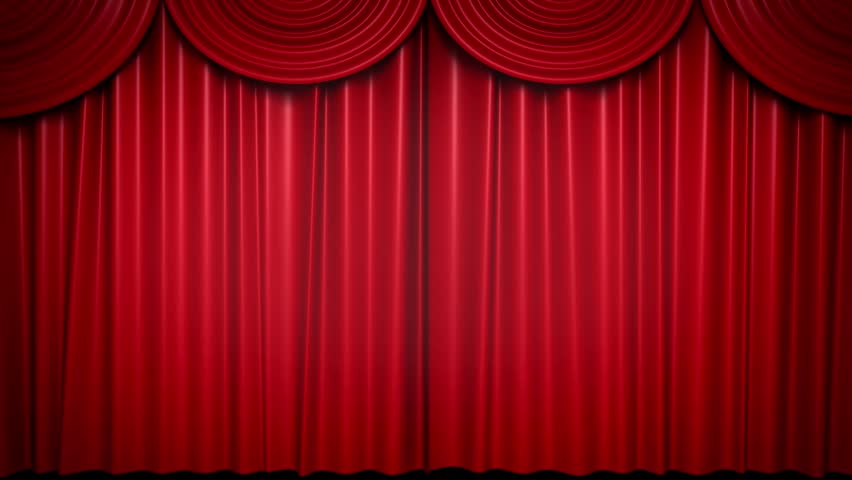 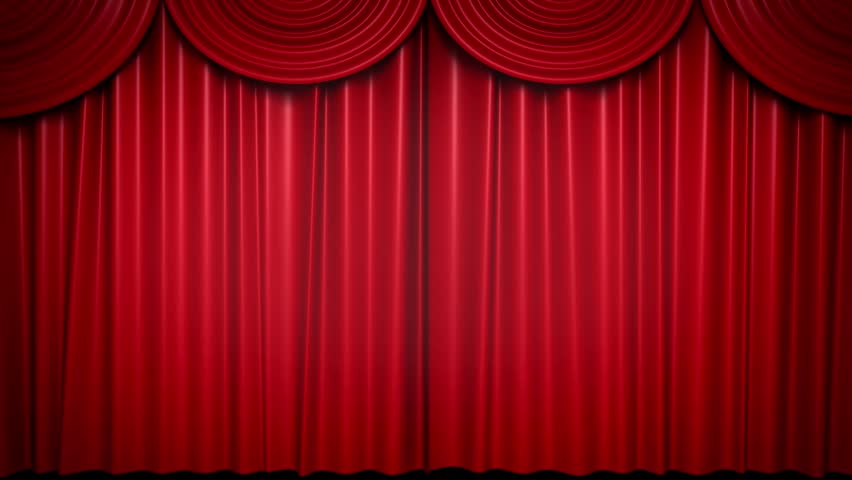 স্বাগতম
[Speaker Notes: অপূর্ব সাহা,  সহকারি শিক্ষক, গোয়ালবাড়ী সরকারি প্রাথমিক বিদ্যালয়, ফকিরহাট, বাগেরহাট।  E-mail: shaprba87@gmail.com www.facebook/apurba.arnob]
পরিচিতি
অপূর্ব সাহা 
সহকারি শিক্ষক
গোয়ালবাড়ী সরকারি প্রাথমিক বিদ্যালয়
ফকিরহাট, বাগেরহাট। 
E-mail: shaprba87@gmail.com
Fb : apurba.arnob
শ্রেণি : চতুর্থ 
বিষয় : বাংলা 
পাঠের শিরোনাম : কাজলা দিদি 
পাঠ্যাংশ :বাঁশবাগানের মাথার উপর......কেমন মজা হবে   
সময় : ৪৫ মিনিট।
[Speaker Notes: অপূর্ব সাহা,  সহকারি শিক্ষক, গোয়ালবাড়ী সরকারি প্রাথমিক বিদ্যালয়, ফকিরহাট, বাগেরহাট।  E-mail: shaprba87@gmail.com www.facebook/apurba.arnob]
শিখনফল
এই পাঠ শেষে শিক্ষার্থীরা…….
শোনা- ২.১.৩ কবিতা শুনে মূল বিষয় বুঝতে পারবে।
বলা- ১.৩.২ শুদ্ধ উচ্চারণে প্রশ্ন করতে ও উত্তর দিতে পারবে।
পড়া- ২.১.২ ছন্দ ঠিক রেখে প্রমিত উচ্চারণে ও স্বাভাবিক গতিতে কবিতা পড়তে পারবে।
লেখা- ২.৩.২ পঠিত কবিতার বিষয়ে প্রশ্নের উত্তর শুদ্ধভাবে লিখতে পারবে।
[Speaker Notes: অপূর্ব সাহা,  সহকারি শিক্ষক, গোয়ালবাড়ী সরকারি প্রাথমিক বিদ্যালয়, ফকিরহাট, বাগেরহাট।  E-mail: shaprba87@gmail.com www.facebook/apurba.arnob]
প্রিয় শিক্ষার্থীরা, বলতো এটি কিসের ছবি?
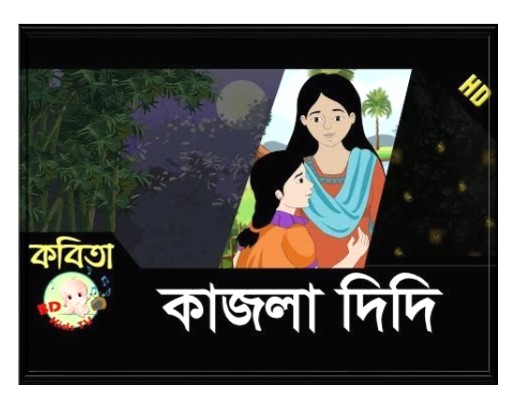 দেখে মনে হচ্ছে দুজন মেয়ের ছবি। একজন ছোট, অন্যজন বড়।
[Speaker Notes: অপূর্ব সাহা,  সহকারি শিক্ষক, গোয়ালবাড়ী সরকারি প্রাথমিক বিদ্যালয়, ফকিরহাট, বাগেরহাট।  E-mail: shaprba87@gmail.com www.facebook/apurba.arnob]
বলতো, বড় বোনকে আমরা কি বলে ডাকি?
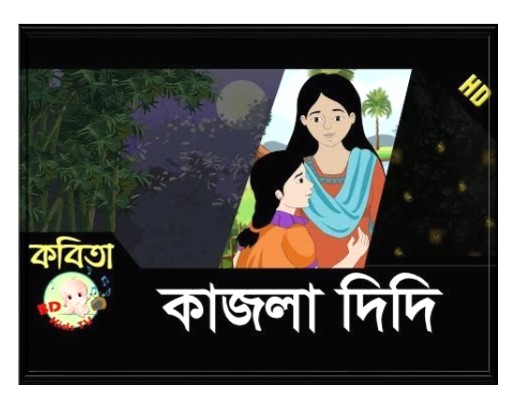 বুবু
আপা
দিদি
তোমাদের কার কার দিদি আছে?
আজকের পাঠ-
কাজলা দিদি
আজ আমরা কবিতার 
(বাঁশবাগানের মাথার উপর থেকে...কেমন মজা হবে।) অংশটুকু পড়ব এবং আবৃত্তি করা শিখব।
কবি পরিচিতি
জন্ম-
মৃত্যু-
১৮৭৮ সালের ২৭শে নভেম্বর ভারতের নদীয়া জেলায়
১৯৪৮ সালের ১লা ফেব্রুয়ারি
কাব্যগ্রন্থ-
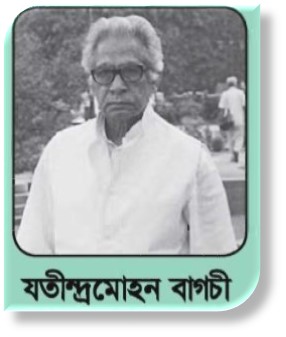 কাজলা দিদি-
লেখা, কেয়া, বন্ধুর দান ইত্যাদি
কবিতাটি কাব্যমালঞ্চ কাব্যগ্রন্থ থেকে নেয়া
যতীন্দ্রমোহন বাগচী
অন্য পরিচয়-
কবিতার বৈশিষ্ট্য-
পল্লিপ্রীতি তার কবিতার অন্যতম বৈশিষ্ট্য
তিনি মানসী ও পূর্বাচল পত্রিকা সম্পাদনা করেন ।
[Speaker Notes: অপূর্ব সাহা,  সহকারি শিক্ষক, গোয়ালবাড়ী সরকারি প্রাথমিক বিদ্যালয়, ফকিরহাট, বাগেরহাট।  E-mail: shaprba87@gmail.com www.facebook/apurba.arnob]
একক কাজ
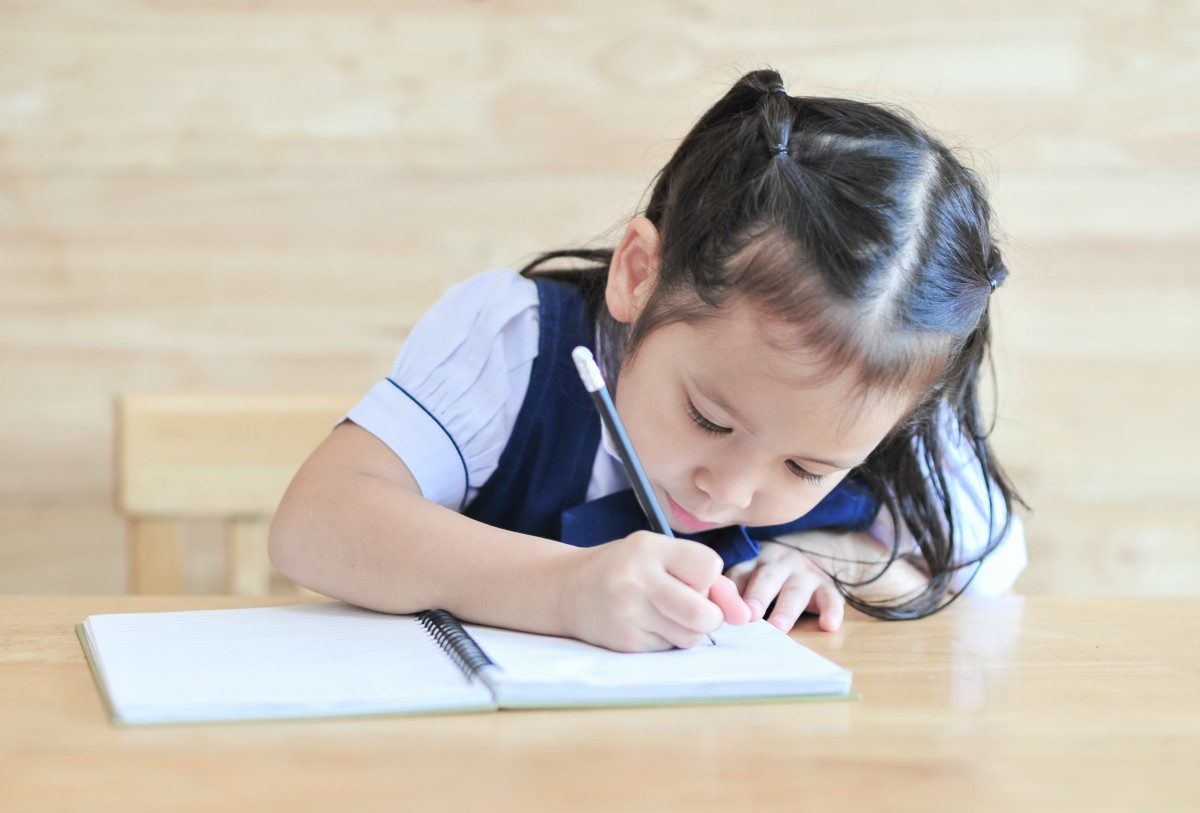 কবি যতীন্দ্রমোহন বাগচী কোথায় জন্মগ্রহণ করেন?
[Speaker Notes: অপূর্ব সাহা,  সহকারি শিক্ষক, গোয়ালবাড়ী সরকারি প্রাথমিক বিদ্যালয়, ফকিরহাট, বাগেরহাট।  E-mail: shaprba87@gmail.com www.facebook/apurba.arnob]
আদর্শ পাঠ
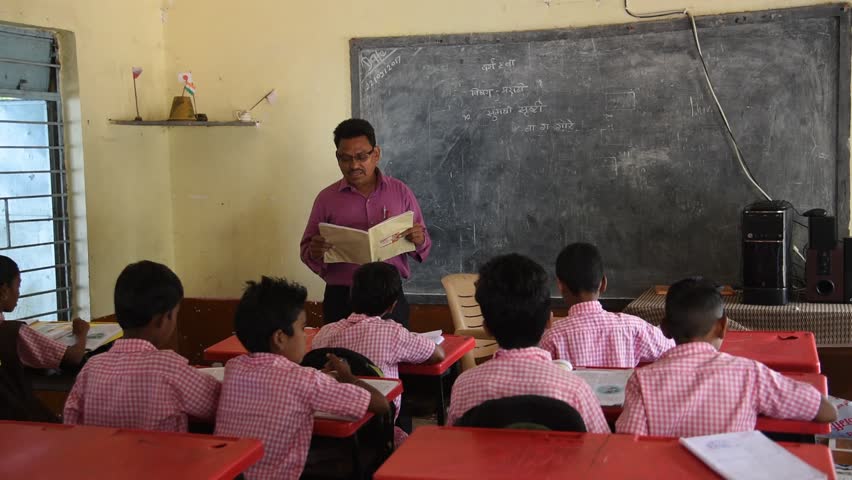 [Speaker Notes: অপূর্ব সাহা,  সহকারি শিক্ষক, গোয়ালবাড়ী সরকারি প্রাথমিক বিদ্যালয়, ফকিরহাট, বাগেরহাট।  E-mail: shaprba87@gmail.com www.facebook/apurba.arnob]
সরব পাঠ
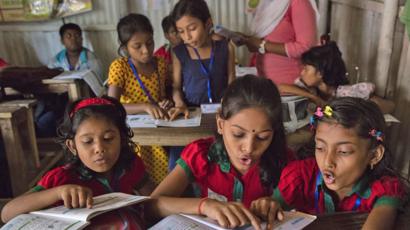 [Speaker Notes: অপূর্ব সাহা,  সহকারি শিক্ষক, গোয়ালবাড়ী সরকারি প্রাথমিক বিদ্যালয়, ফকিরহাট, বাগেরহাট।  E-mail: shaprba87@gmail.com www.facebook/apurba.arnob]
নতুন শব্দ ও বাক্যগঠন
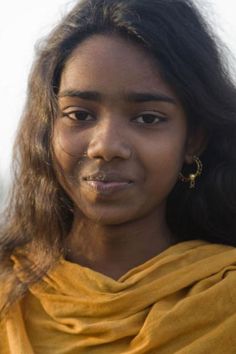 তার গায়ের রঙ কাজলা
কাজলা
শ্যাম বর্ণের
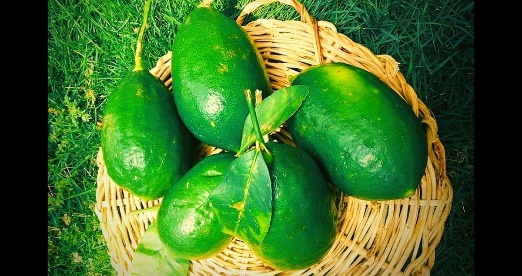 পুকুর পাড়ে নেবু গাছ আছে
নেবু
লেবু
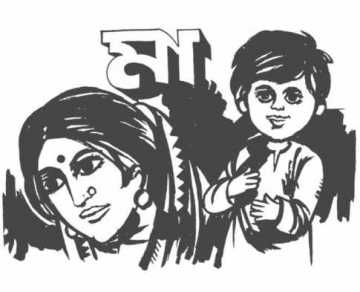 শোলক
ছড়া
মা শোলক বলেন
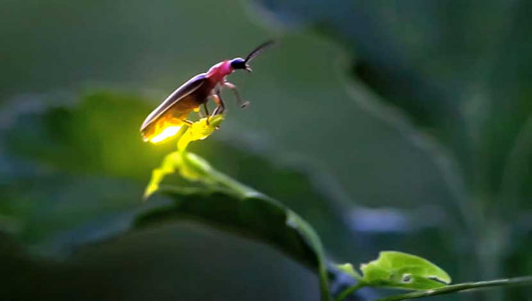 রাতের বেলা জোনাই জ্বলে
জোনাই
জোনাকি পোকা
[Speaker Notes: অপূর্ব সাহা,  সহকারি শিক্ষক, গোয়ালবাড়ী সরকারি প্রাথমিক বিদ্যালয়, ফকিরহাট, বাগেরহাট।  E-mail: shaprba87@gmail.com www.facebook/apurba.arnob]
জোড়ার কাজ
(সময়: ৫ মিনিট)
শোলক, কাজলা, জোনাই শব্দগুলো দিয়ে একটি করে বাক্য তৈরি কর।
শিক্ষকের আবৃত্তি
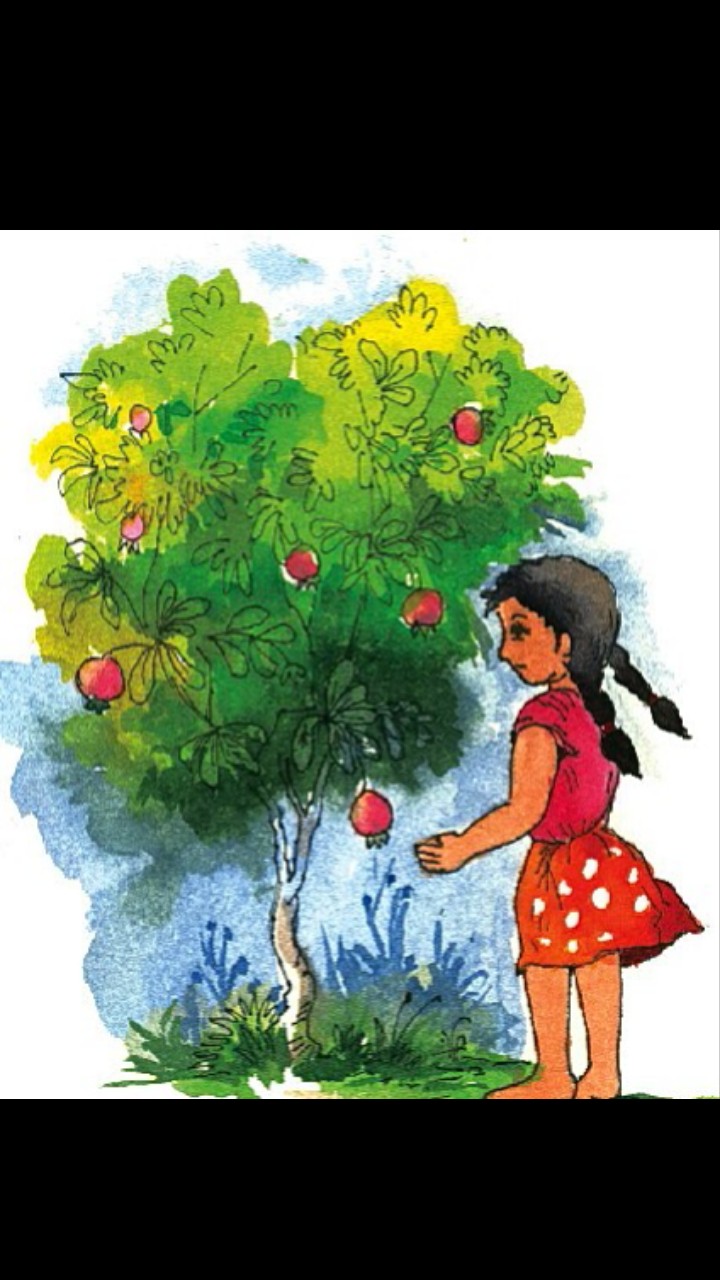 এবার তোমরা আমার আবৃত্তি মনযোগসহকারে শুনবে এবং ছবিগুলো দেখবে।
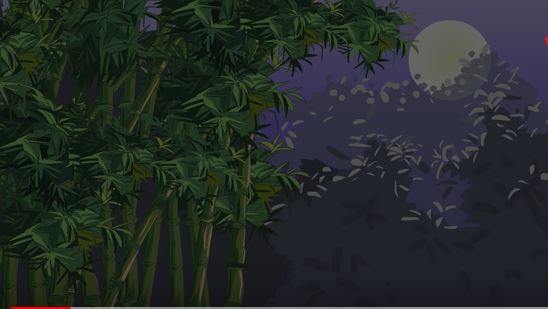 বাঁশ বাগানের মাথার উপর চাঁদ উঠেছে ওই
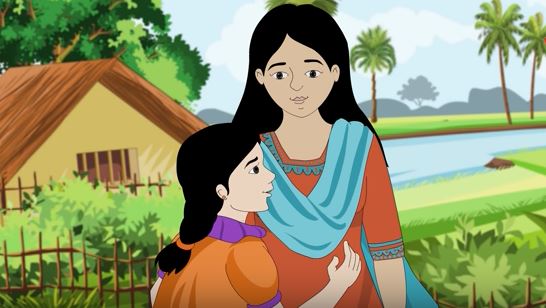 মাগো, আমার শোলক-বলা কাজলা দিদি কই?
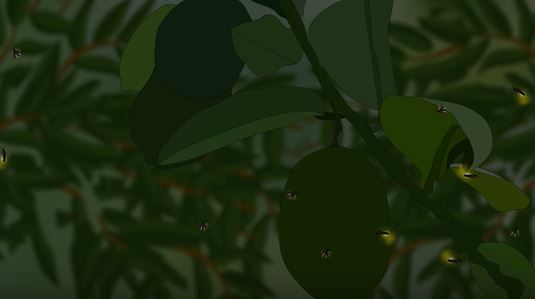 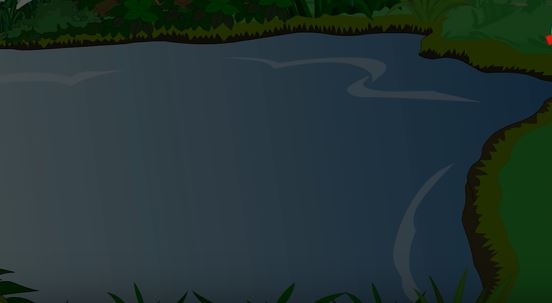 পুকুর ধারে, নেবুর তলে থোকায় থোকায় জোনাই জ্বলে-
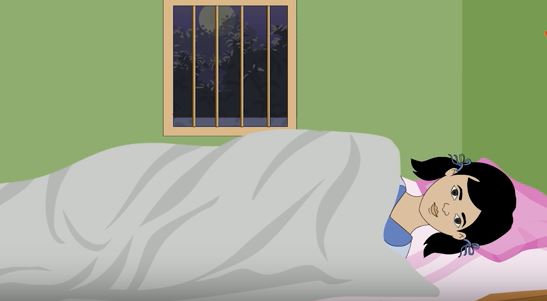 ফুলের গন্ধে ঘুম আসে না, একলা জেগে রই;
মাগো, আমার কোলের কাছে কাজলা দিদি কই?
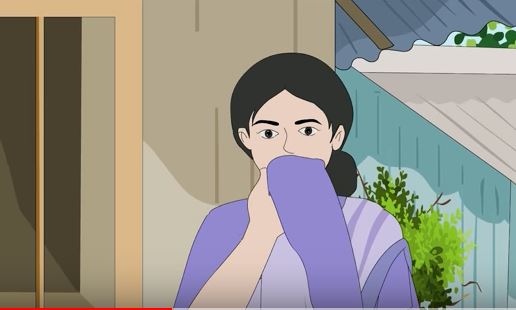 সেদিন হতে দিদিকে আর কেনই-বা না ডাকো?
দিদির কথায় আঁচল দিয়ে মুখটি কেন ঢাকো?
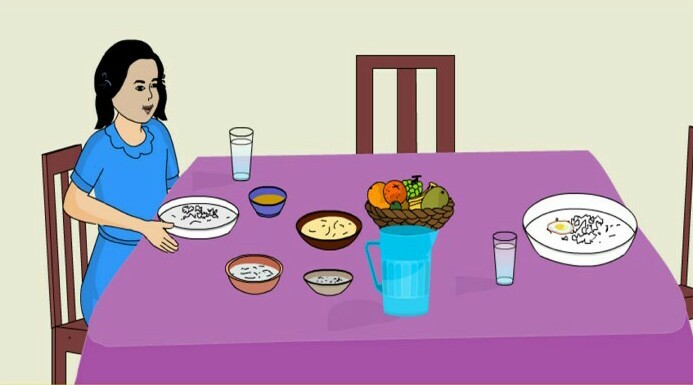 খাবার খেতে আসি যখন দিদি বলে ডাকি, তখন
ও ঘর থেকে কেন মা আর দিদি আসে নাকো,
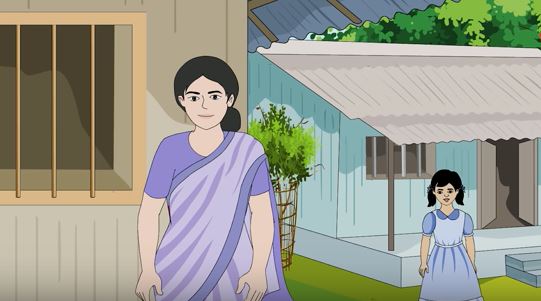 আমি ডাকি, -তুমি কেন চুপটি করে থাকো?
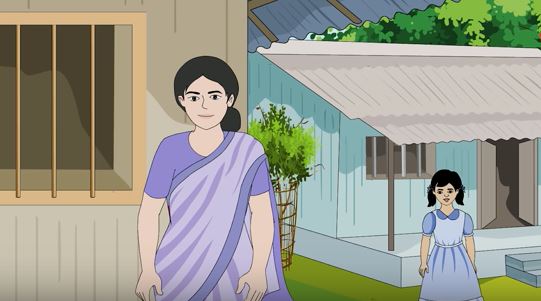 বল মা, দিদি কোথায় গেছে, আসবে আবার কবে?
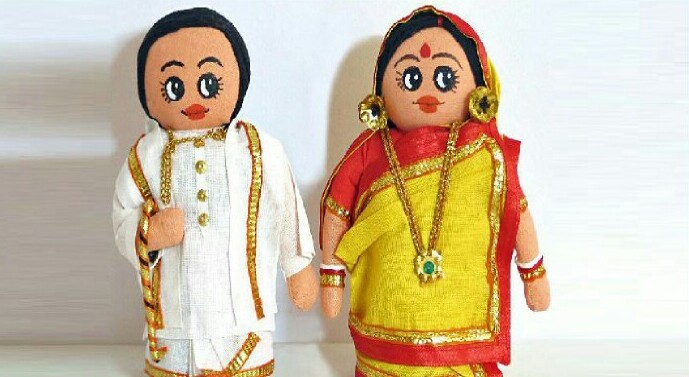 কাল যে আমার নতুন ঘরে পুতুল বিয়ে হবে!
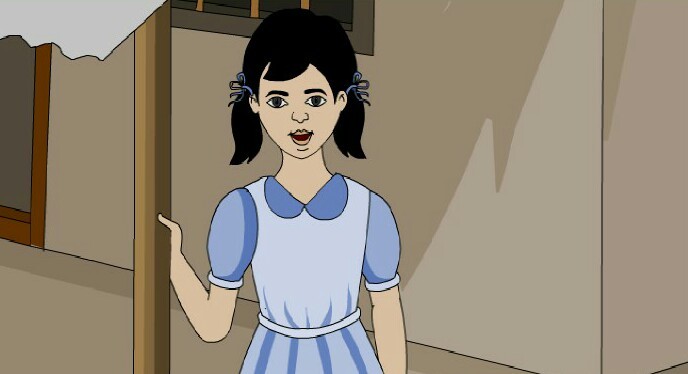 দিদির মতো ফাঁকি দিয়ে আমিও যদি লুকোই গিয়ে-
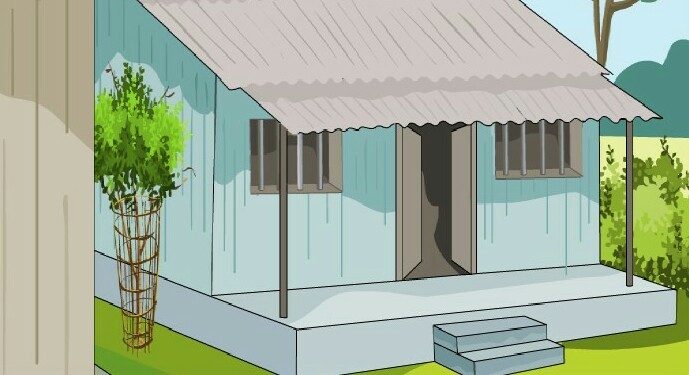 তুমি তখন একলা ঘরে কেমন করে রবে?
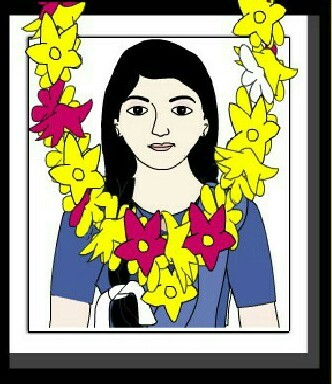 আমিও নাই দিদিও নাই কেমন মজা হবে!
মূল্যায়ন
কোথায় চাঁদ উঠেছে?
বাঁশ বাগানে
কেন ঘুম আসেনা?
ফুলের গন্ধে
কে শোলক বলতেন?
দিদি
কবে পুতুলের বিয়ে হবে?
আগামীকাল
কাজলা দিদি কোথায় গেছে?
মারা গেছে
বাড়ির কাজ
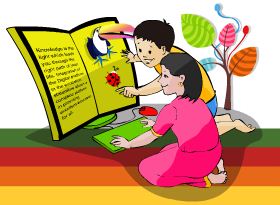 আগামী  ক্লাসে নির্ধারিত পাঠটি বাড়ি থেকে ভালো করে চর্চা করে আসবে ।
[Speaker Notes: অপূর্ব সাহা,  সহকারি শিক্ষক, গোয়ালবাড়ী সরকারি প্রাথমিক বিদ্যালয়, ফকিরহাট, বাগেরহাট।  E-mail: shaprba87@gmail.com www.facebook/apurba.arnob]
সবাইকে ধন্যবাদ
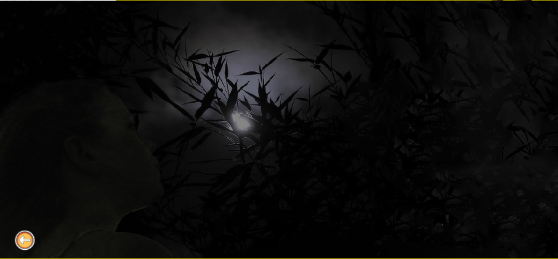 [Speaker Notes: অপূর্ব সাহা,  সহকারি শিক্ষক, গোয়ালবাড়ী সরকারি প্রাথমিক বিদ্যালয়, ফকিরহাট, বাগেরহাট।  E-mail: shaprba87@gmail.com www.facebook/apurba.arnob]